Front of card
Back of card
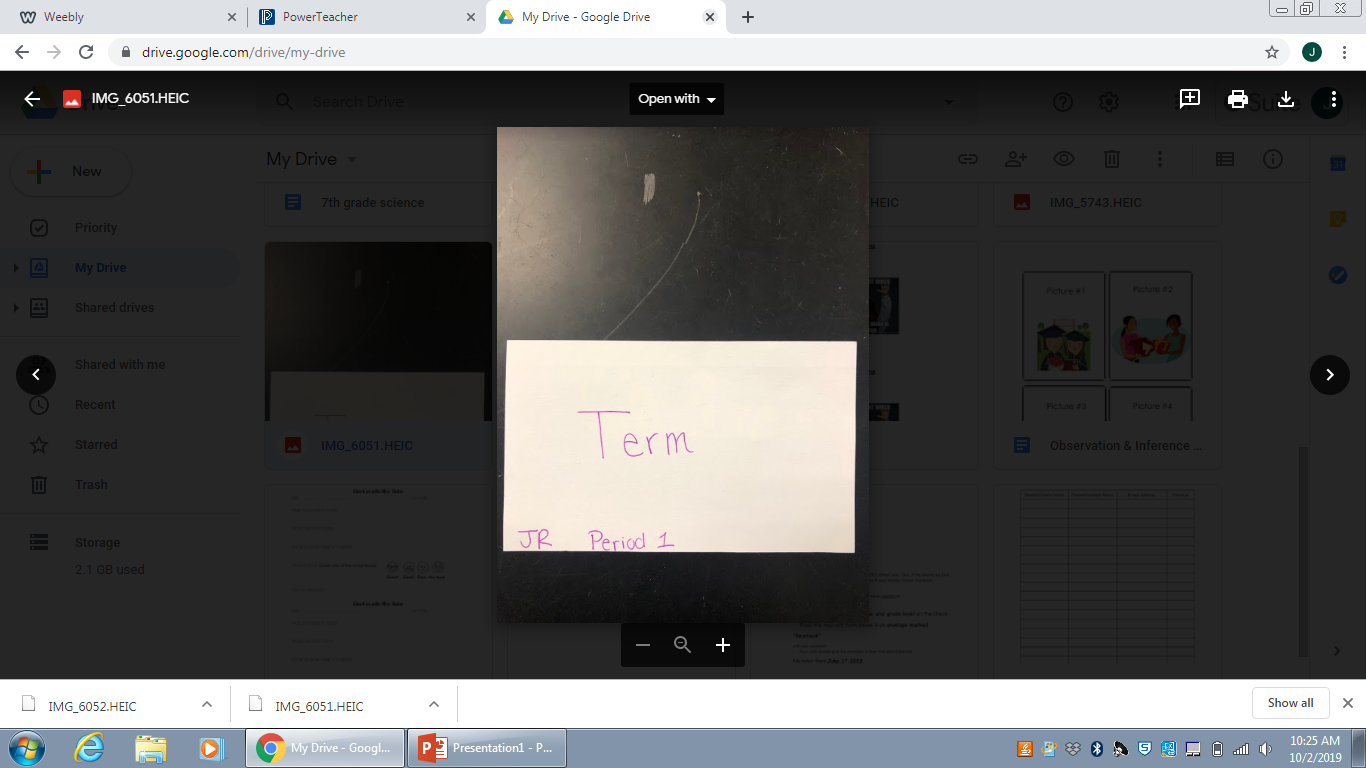 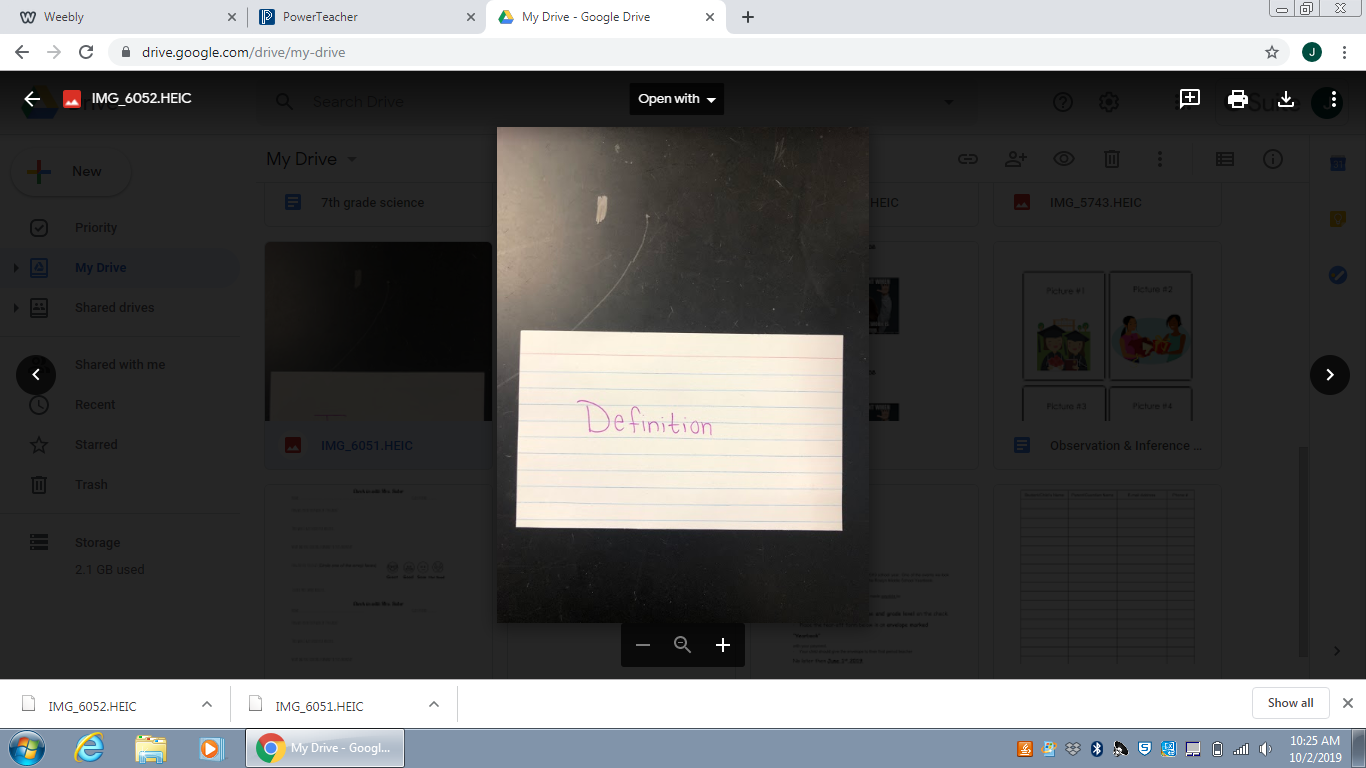 Every card should look like the examples above.
Every thing must be done in pen!